Danny’s Brew House
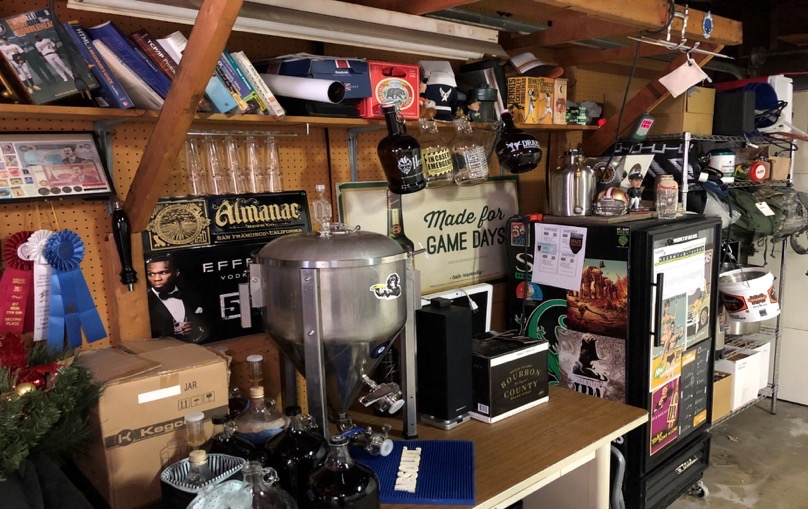 City Water
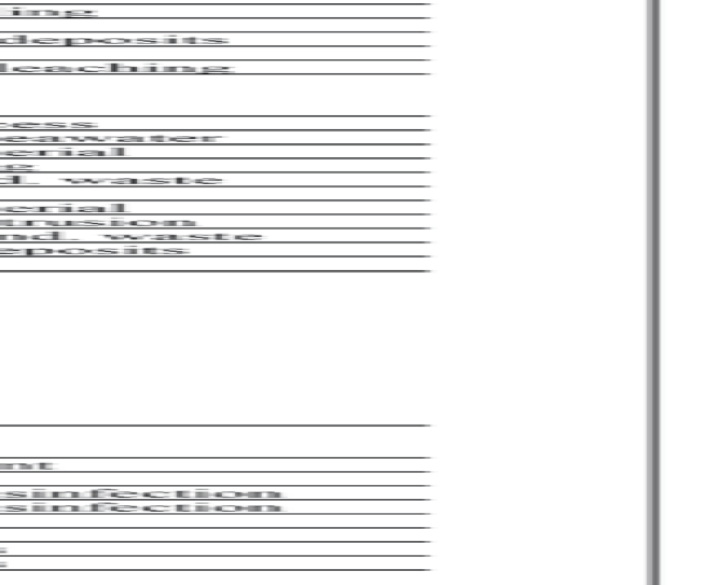 The City operates 26 wells that tap the underground aquifers and make up about 62% of the City's potable water supply. 

The remaining water is supplied by water imported from the two wholesale water agencies. Sources available to the City include an extensive local underground aquifer and imported water supplies delivered by two wholesale water agencies: the Santa Clara Valley Water District (SCVWD) and the San Francisco Hetch Hetchy system.
http://santaclaraca.gov/government/departments/water-sewer-utilities/water-utility/water-quality
Bru’n Water
https://sites.google.com/site/brunwater/
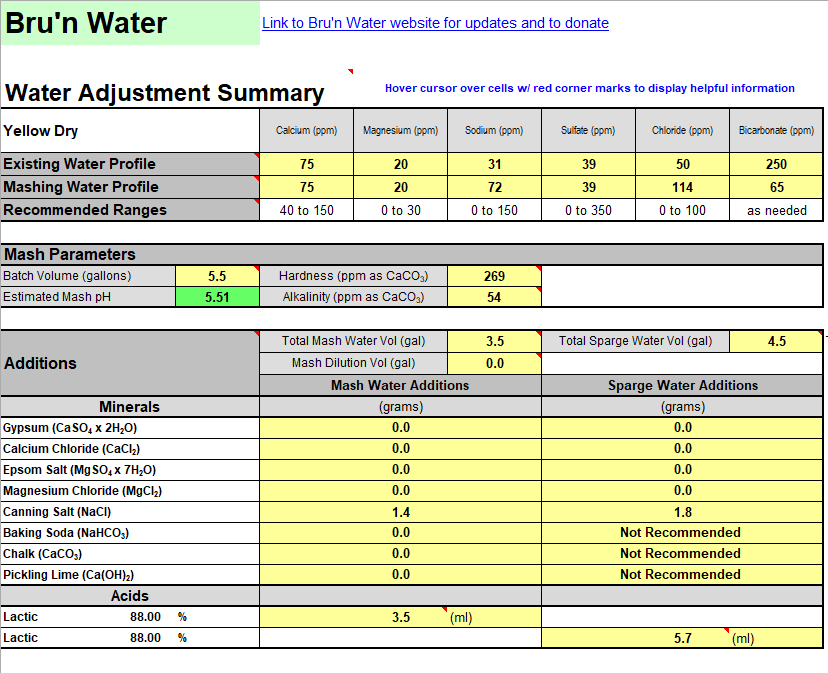 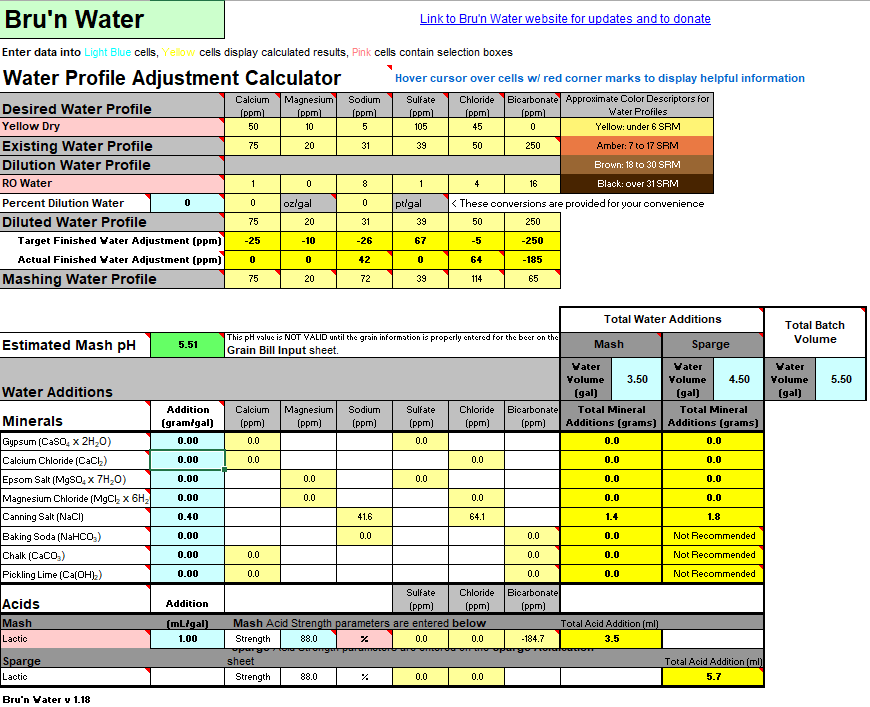 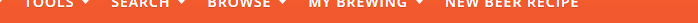 https://www.brewersfriend.com/
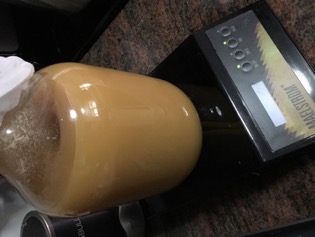 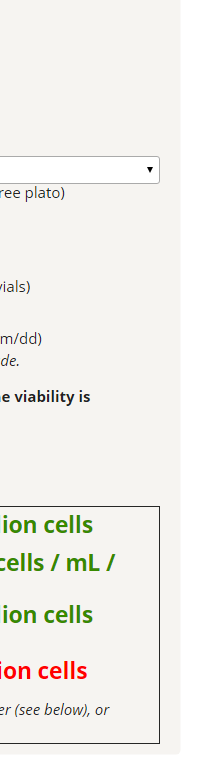 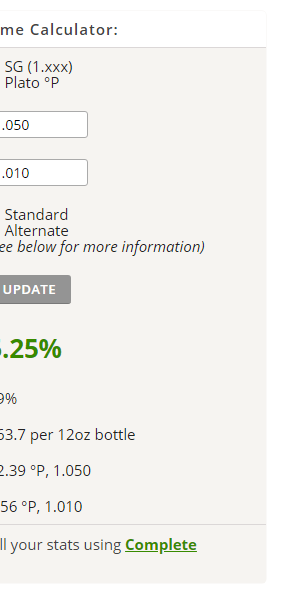 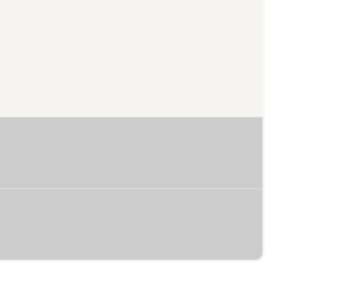 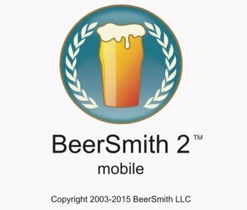 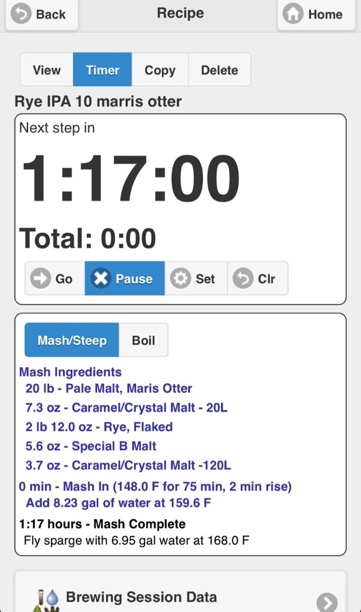 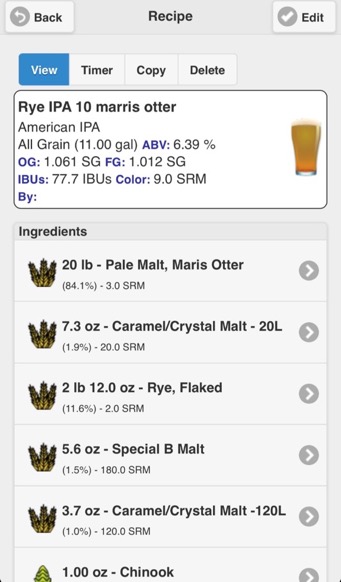 All grain tier system
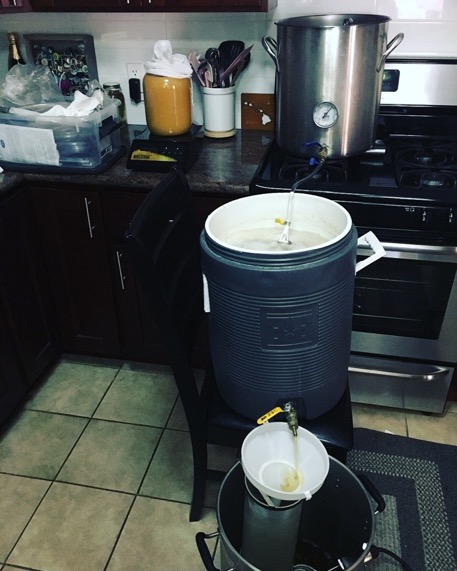 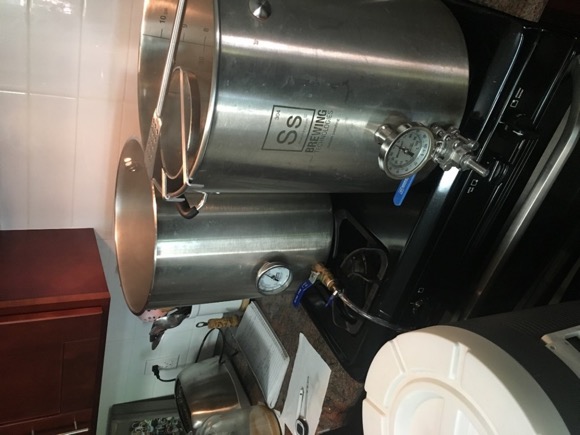 New RIMS stuff
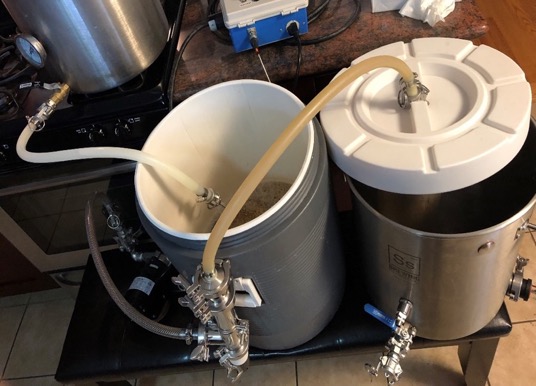 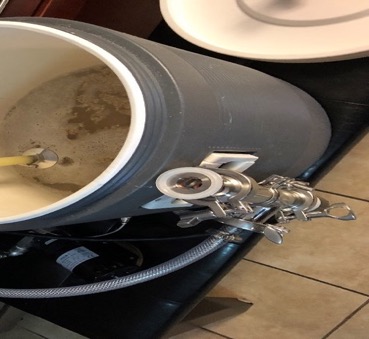 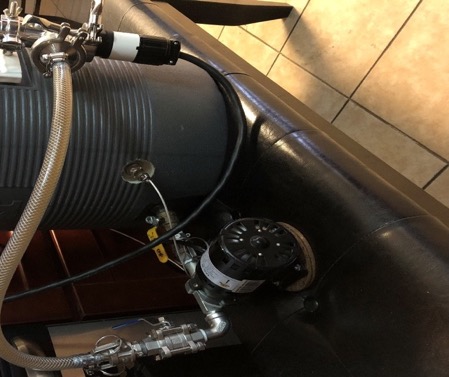 Mash in
Mash out
Recirculate
The boil
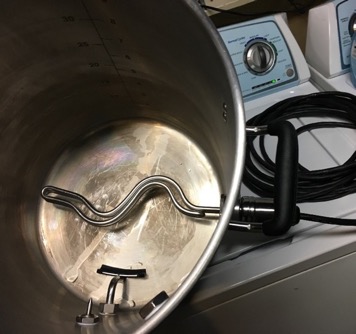 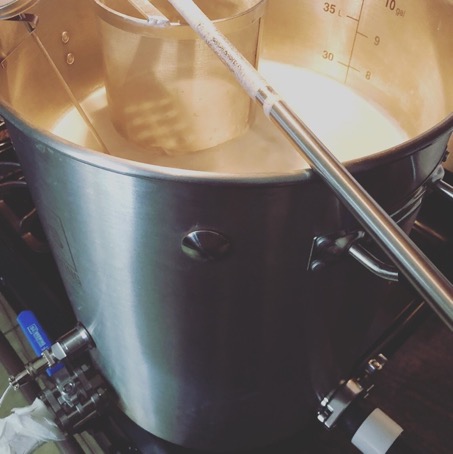 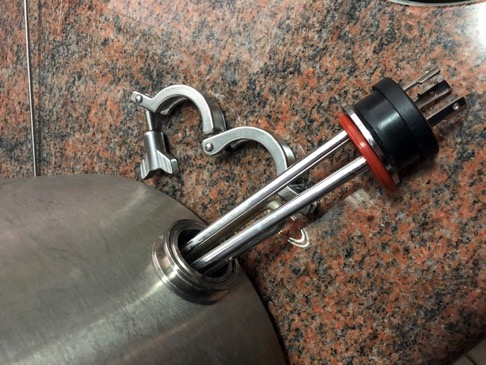 Chilling
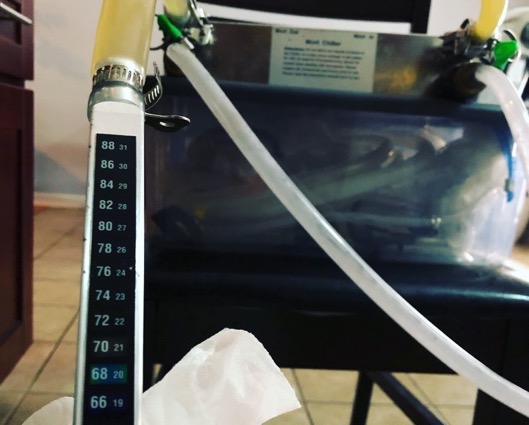 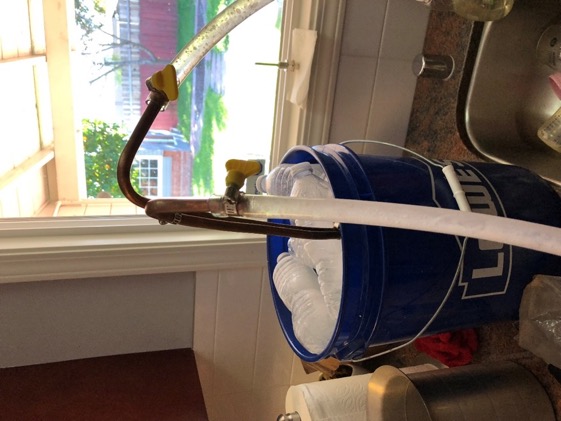 Fermentation
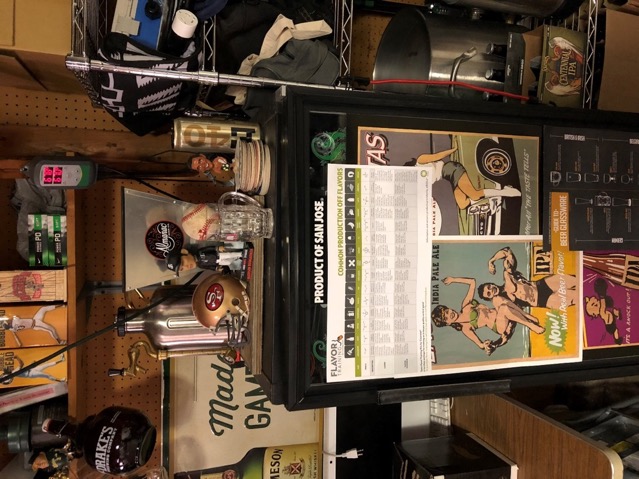 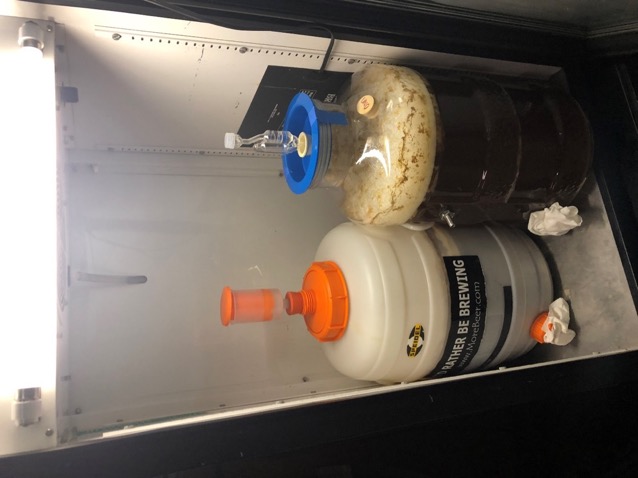 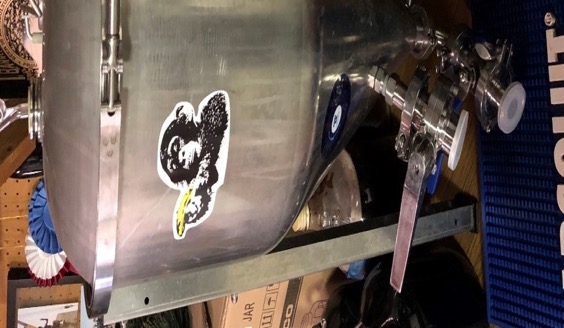 Mill                    scales                 hop plants
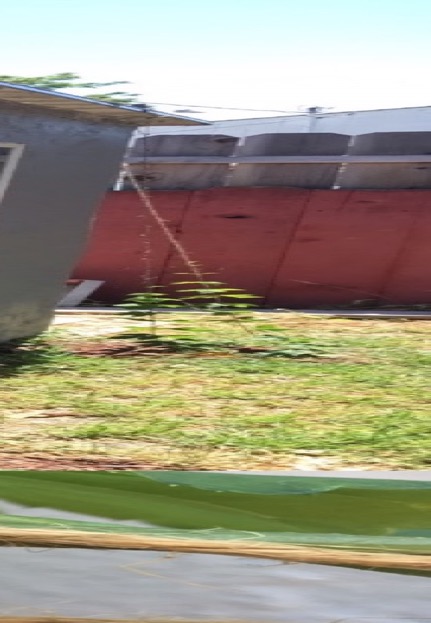 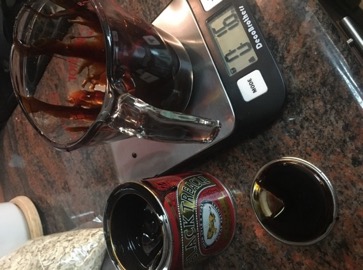 Kegerator
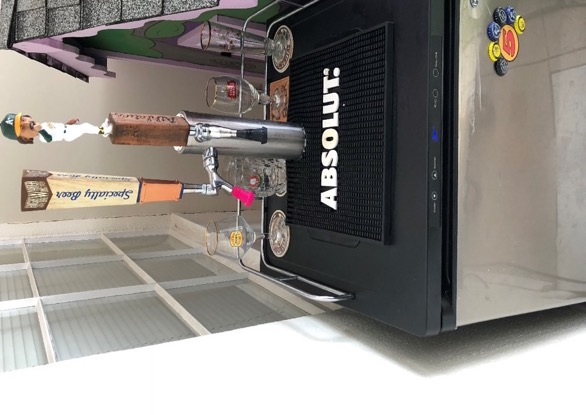 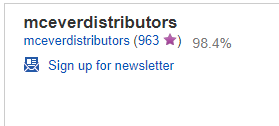 Used kegs $56.59
+free shipping
Questions?
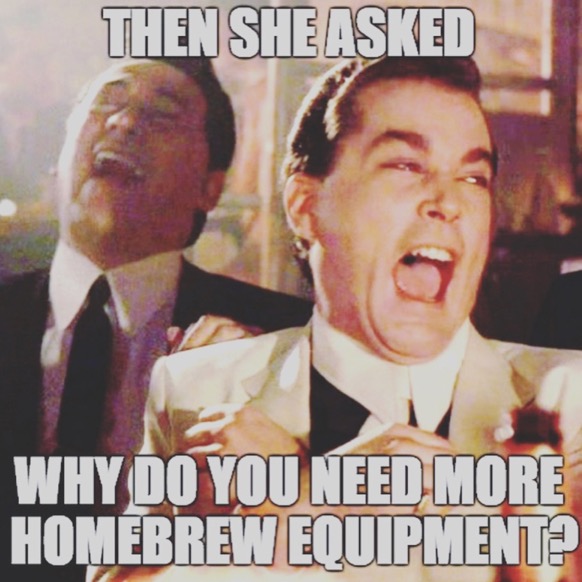